Yet Another Apps vs Web Presentation

Jon Marks
@McBoof
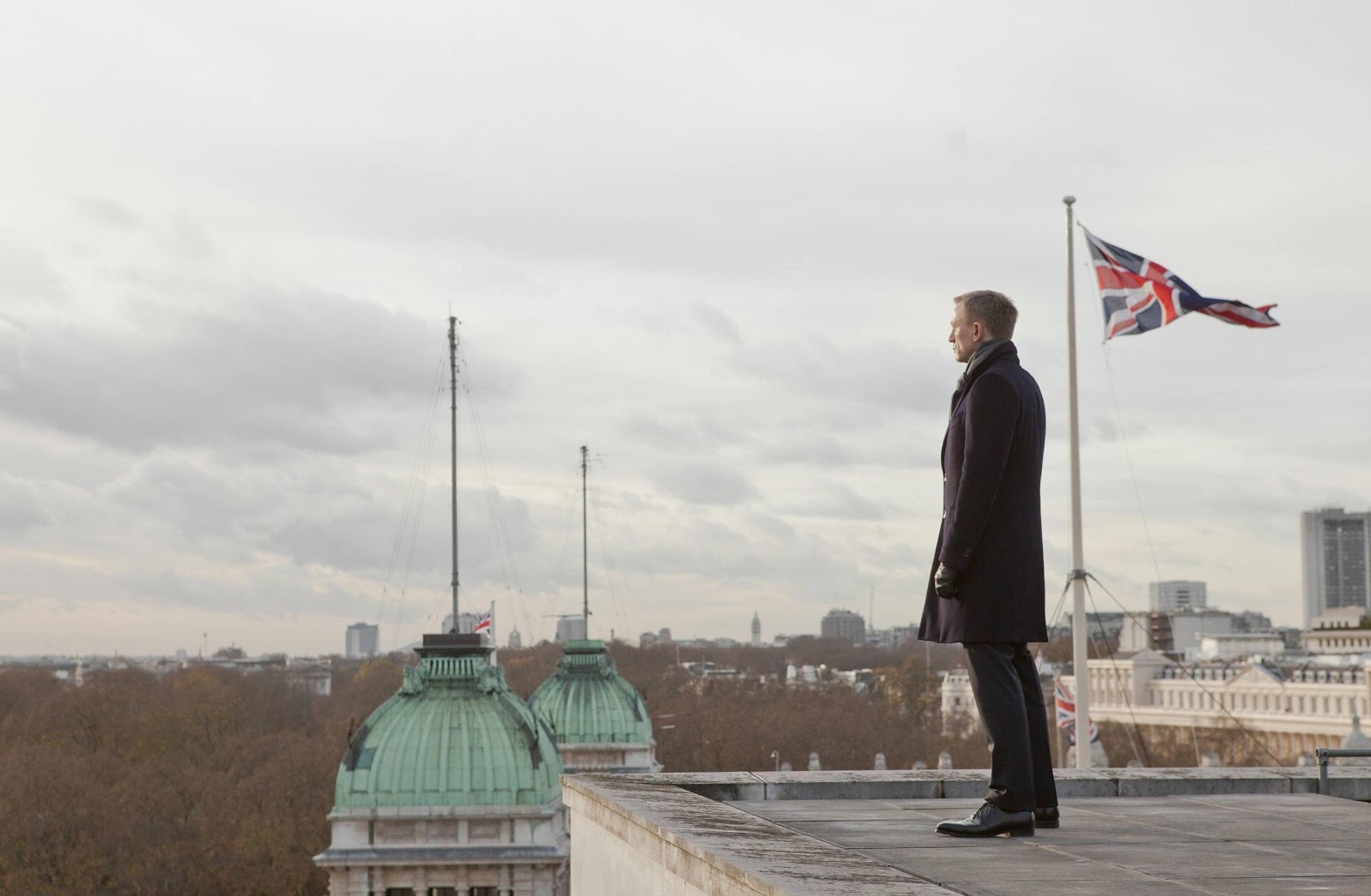 PrologueHello, I’m Jon.
1970-something
A long time ago
Spent half my life in Africa. And the other half up North.
2008 - 2015
Recently
4 kids. Boy. Girl. Pugpig. Boy.
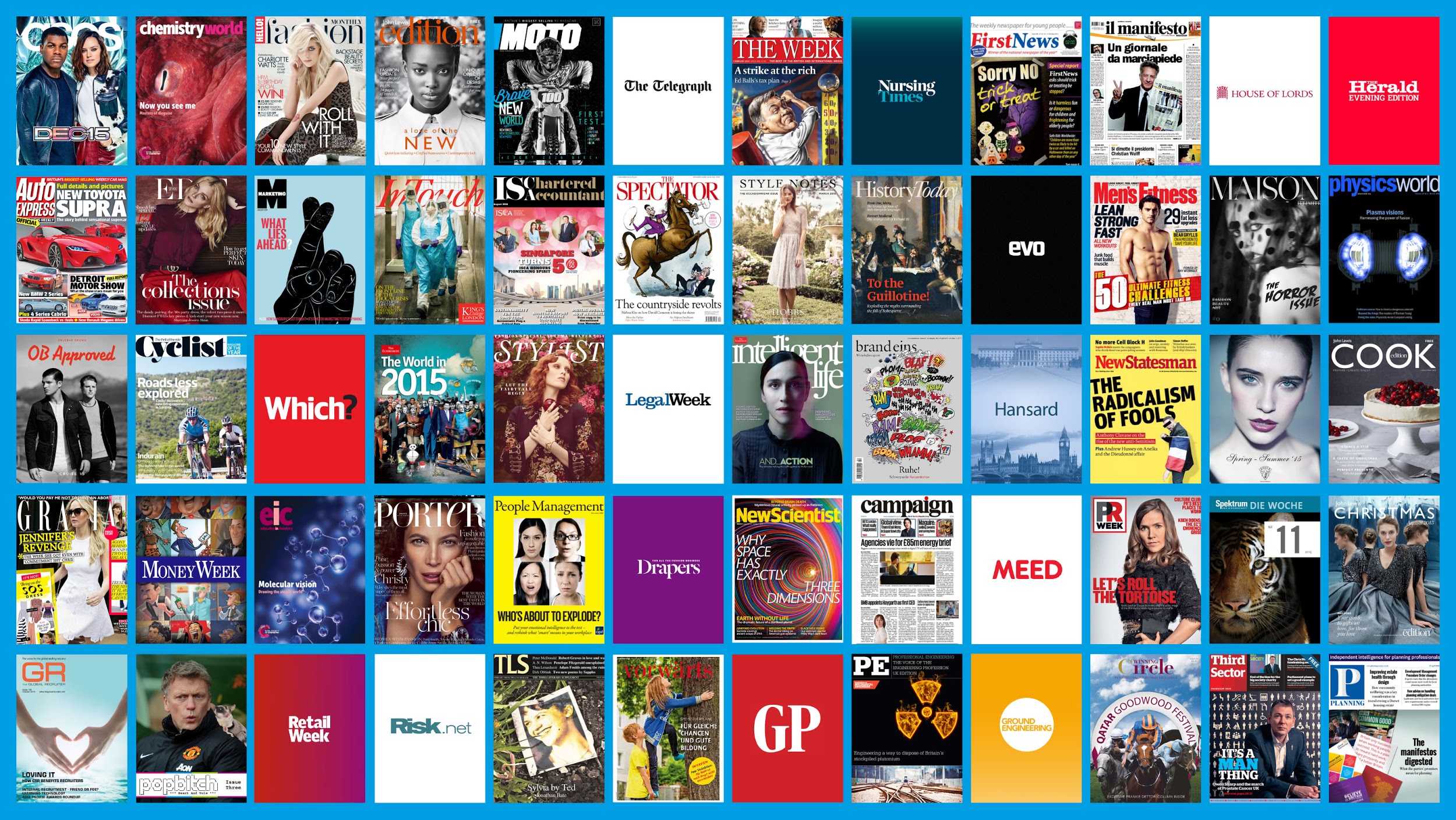 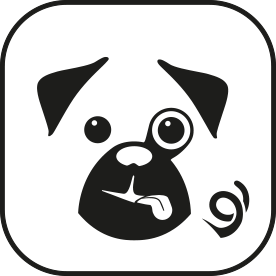 The best digital publishing platform on the planet
[Speaker Notes: Can we do an updated one with more of the new covers]
Aging left wing, tree hugging, open standards obsessed hippy.
2017
2 years in the future
This is the year I used to confidently predict would be the death of the app.
But now I’m not so sure ….
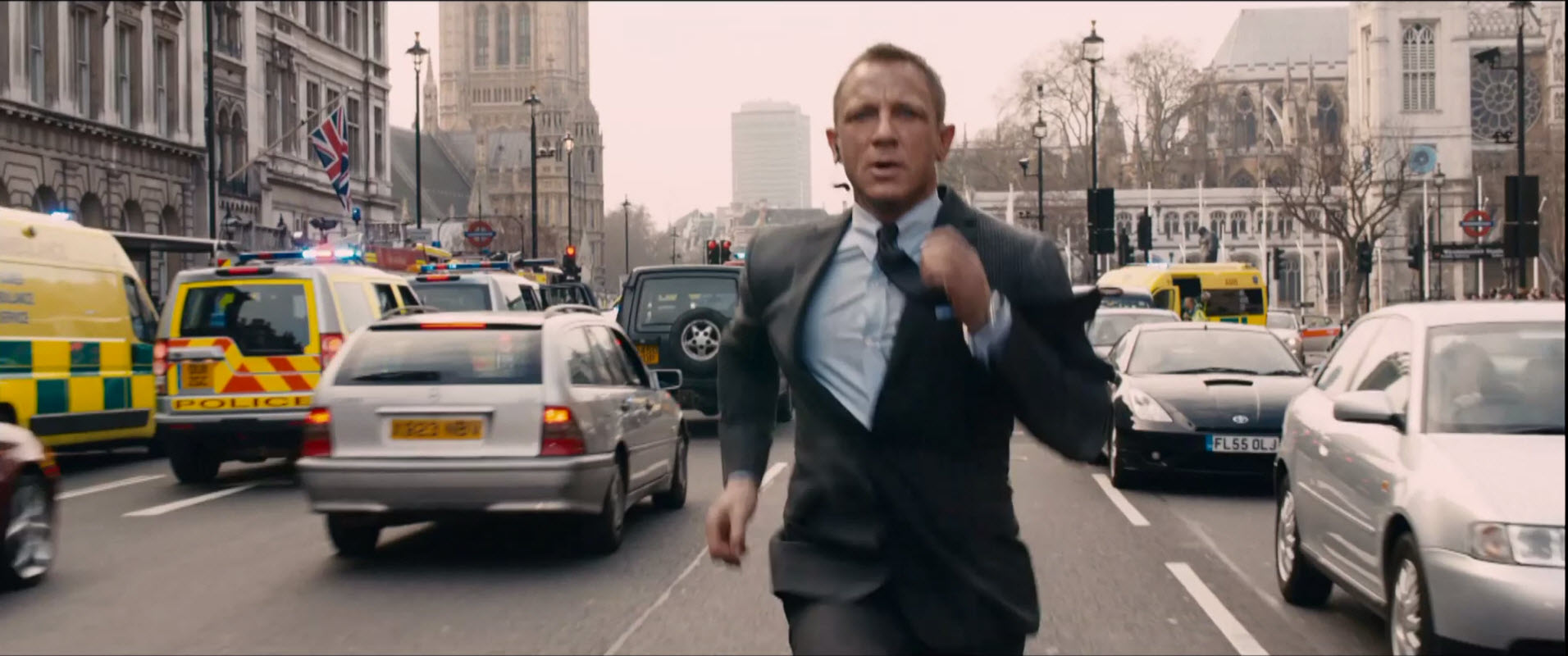 Part IThings happen. Fast.
[Speaker Notes: Do standards always prevail, and how long does it take?]
1962
53 years ago
Research Program at DARPA starts talking about the Internet
[Speaker Notes: The first recorded description of the social interactions that could be enabled through networking was a series of memos written by J.C.R. Licklider of MIT in August 1962 discussing his "Galactic Network" concept. He envisioned a globally interconnected set of computers through which everyone could quickly access data and programs from any site. In spirit, the concept was very much like the Internet of today. Licklider was the first head of the computer research program at DARPA,4 starting in October 1962. While at DARPA he convinced his successors at DARPA, Ivan Sutherland, Bob Taylor, and MIT researcher Lawrence G. Roberts, of the importance of this networking concept.]
1962
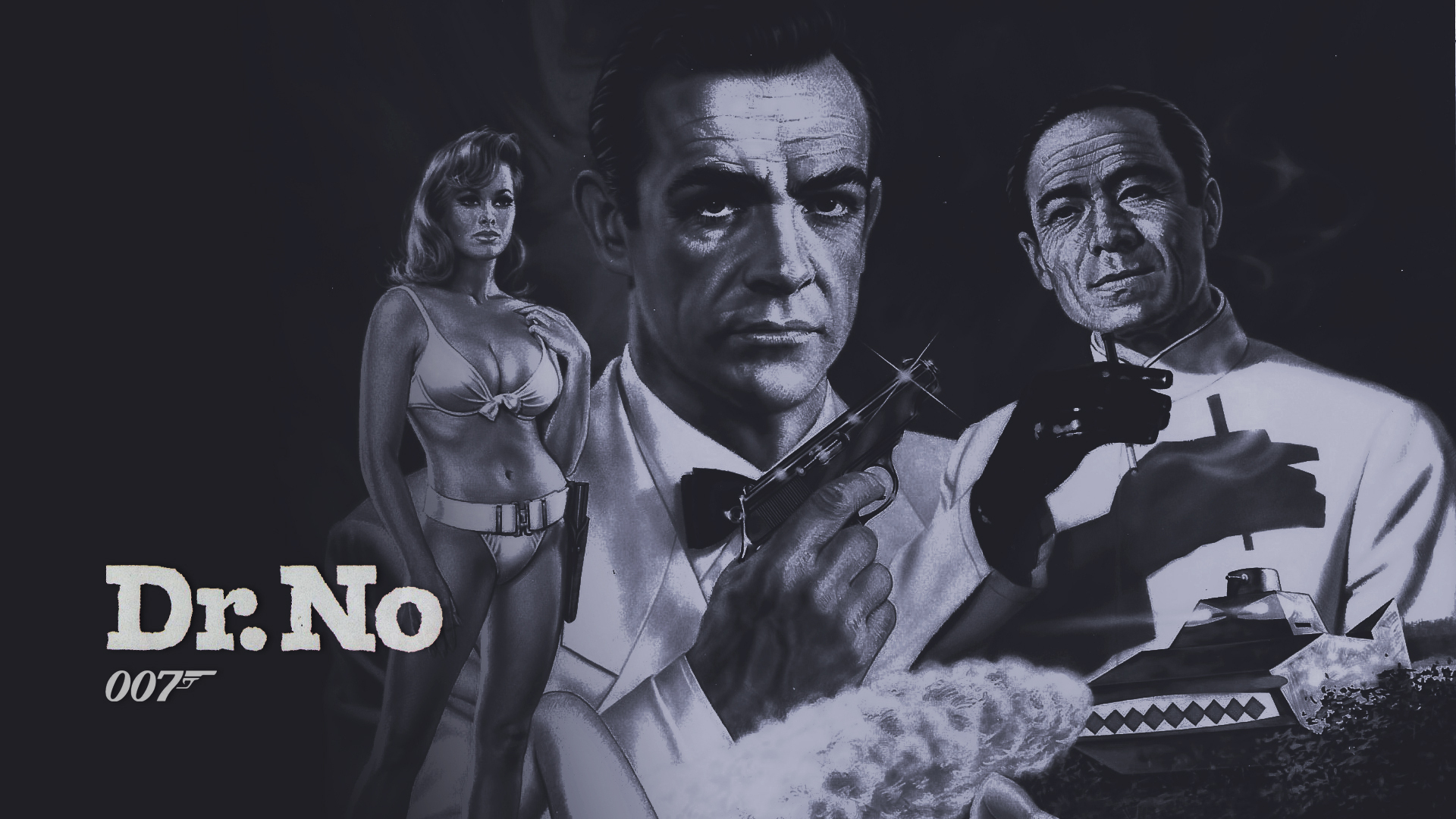 1962 - 2006
A lifetime
20 Bond movies
5 Bond actors
44 years of progress
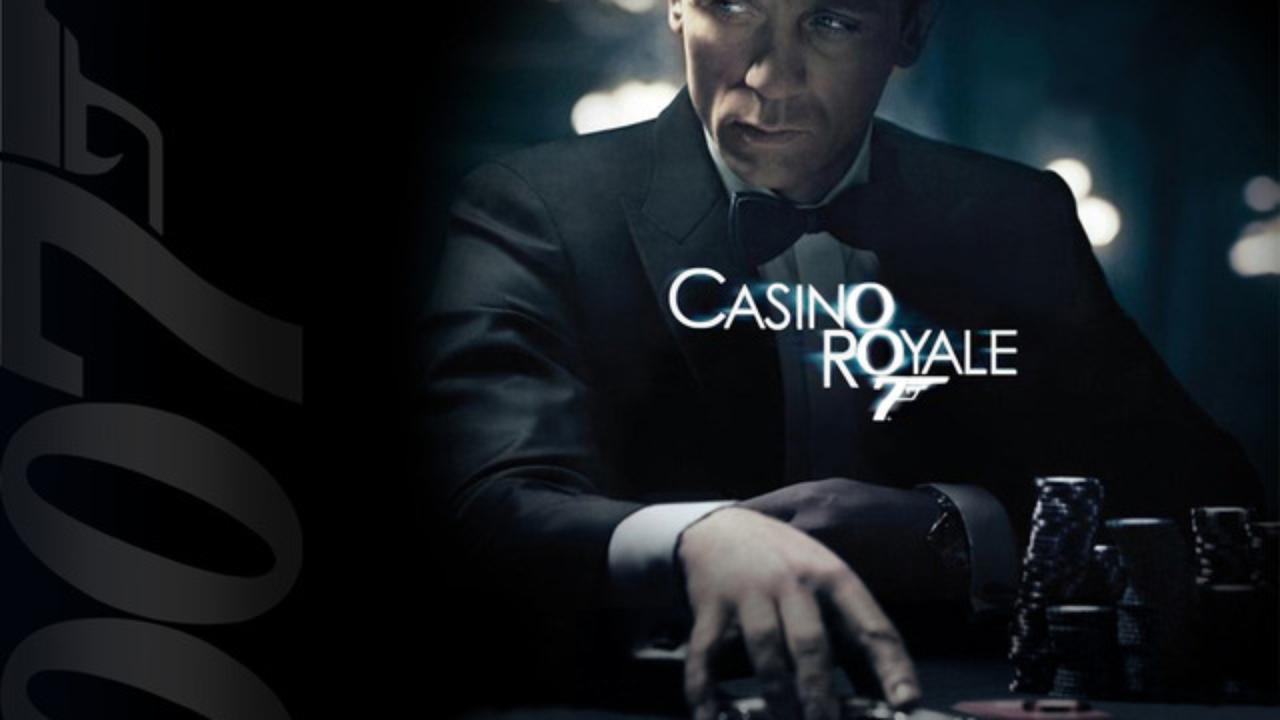 2006
You probably had a BlackBerry when you watched Casino Royale.
2007
8 years ago
Symbian
Windows Mobile 6 
RIM
Linux
2007
8 years ago
iPhone 1, iPhone OS 1
2008
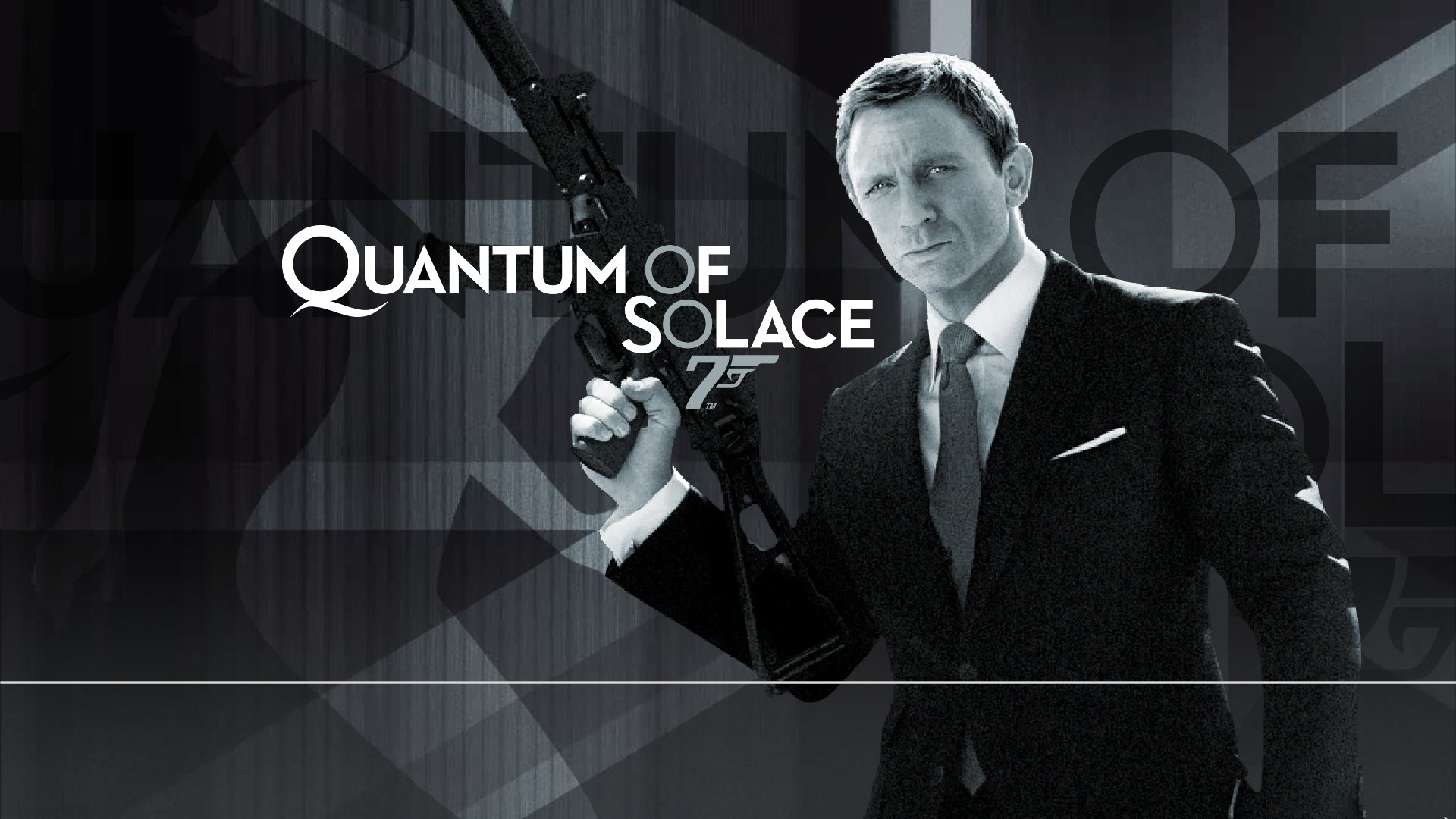 2008
7 years ago
WHATWG published the First Public Working Draft of the HTML5 specification
2008
7 years ago
Android 1.0
2009
6 years ago
Android 1.5 (Cupcake)
2010
5 years ago
iTab iSlate iPad 1
2010
5 years ago
Windows Phone 7 (7% US)
2012
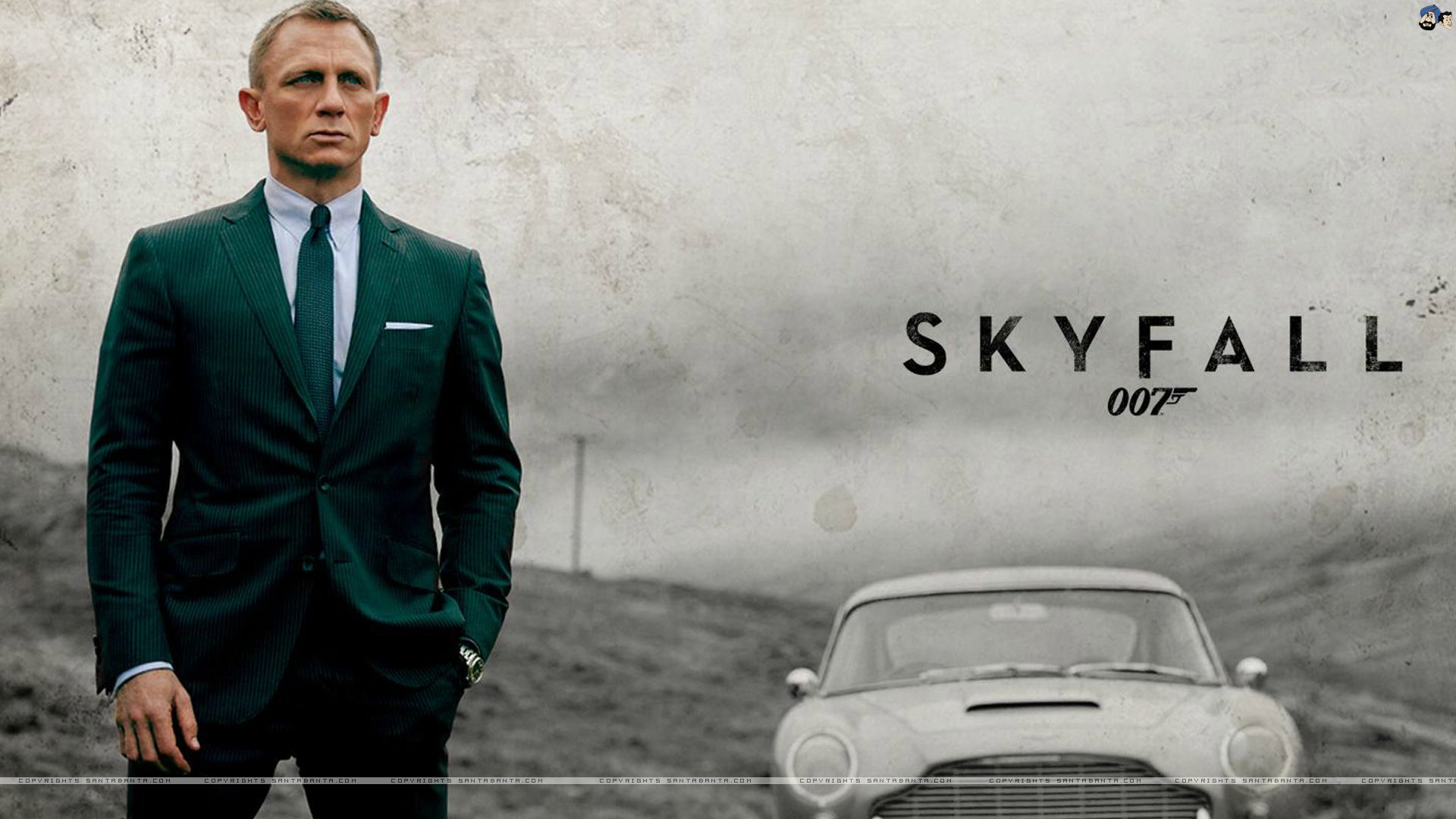 2011- 2012
3 years ago
New kids on the block:
Uber, AirBnB, SnapChat
[Speaker Notes: http://graphics.wsj.com/billion-dollar-club/]
2014
1 year ago
Apple CarPlay
Android Auto
2015
6 months ago
Apple Watch
2015
3 months ago
iOS 9 (Force 3D Touch)
Android Marshmallow
2012
2015
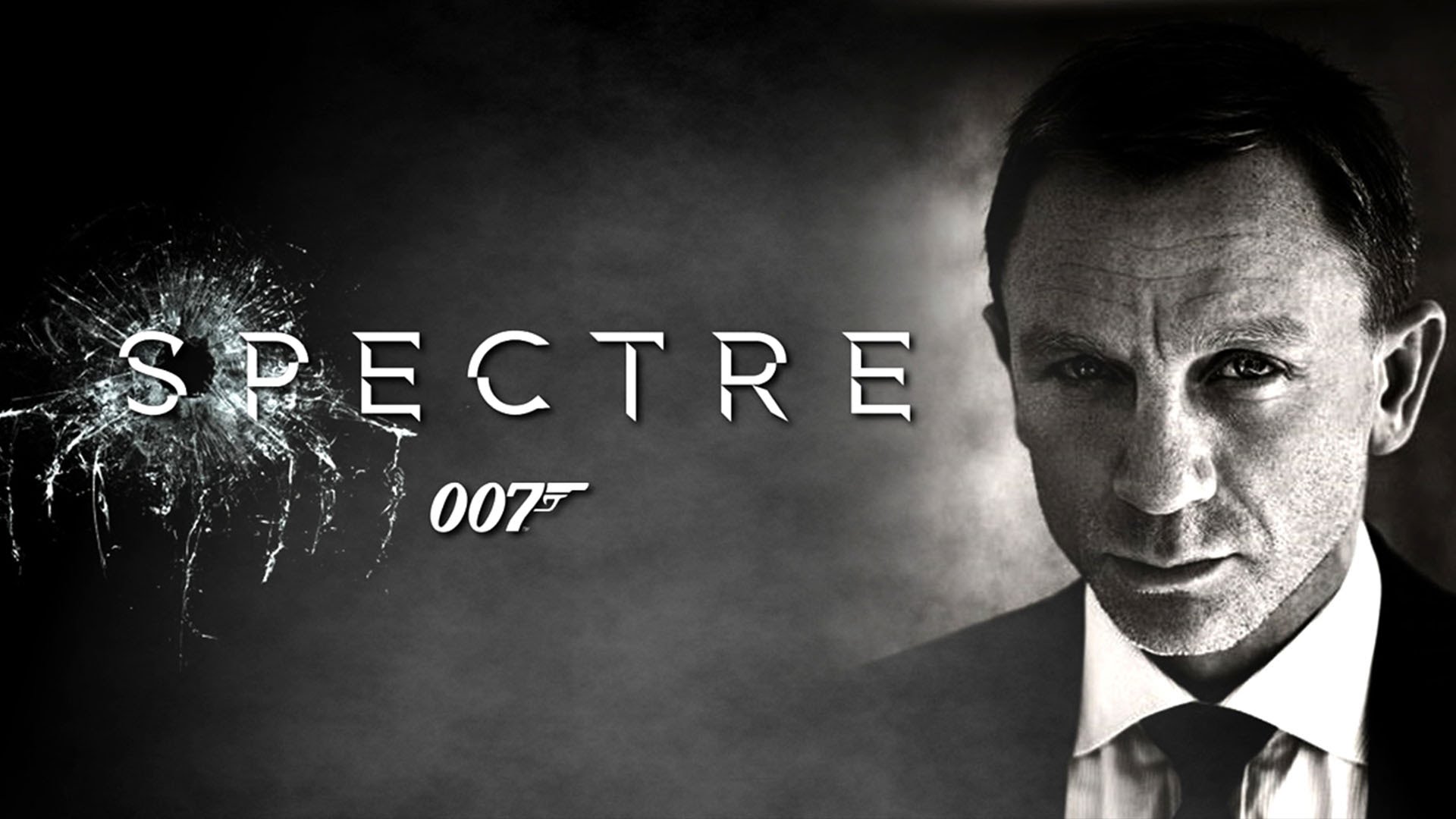 2015
Now
> 1.0 Billion iOS Devices
> 1.5 Billion Android Devices
2015
Now
Snapchat	> $15 billion
AirBnB    	> $25 billion
Uber      	> $50 billion
2016 - 2020
The short term
Smartphone set to become the biggest consumer product in history
[Speaker Notes: Jargon and buzzwords in the industry are going down, not up. Consumerisation. Accessible to everyone. Easier to get internet than fresh water on this planet.]
The obligatory chart
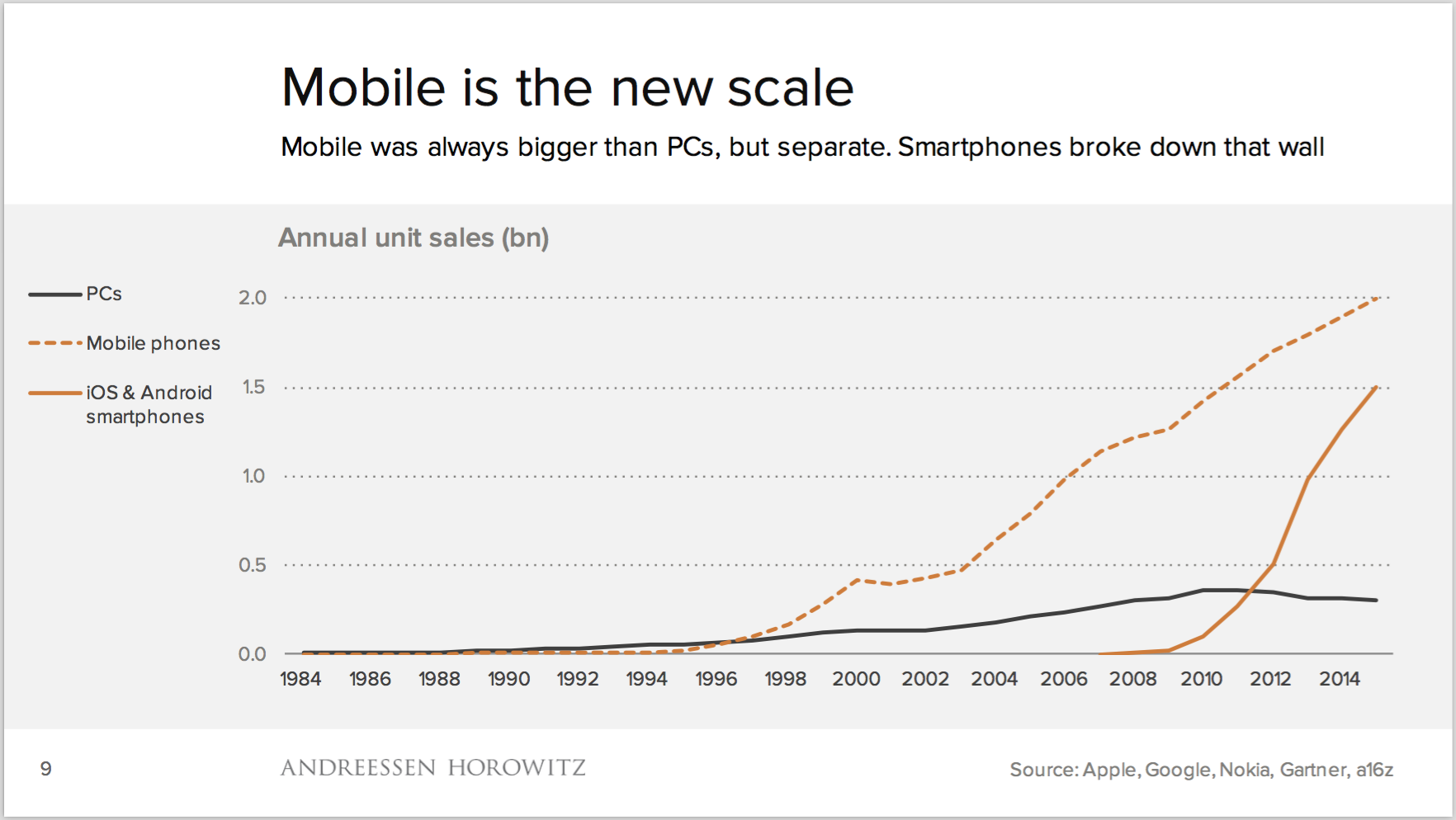 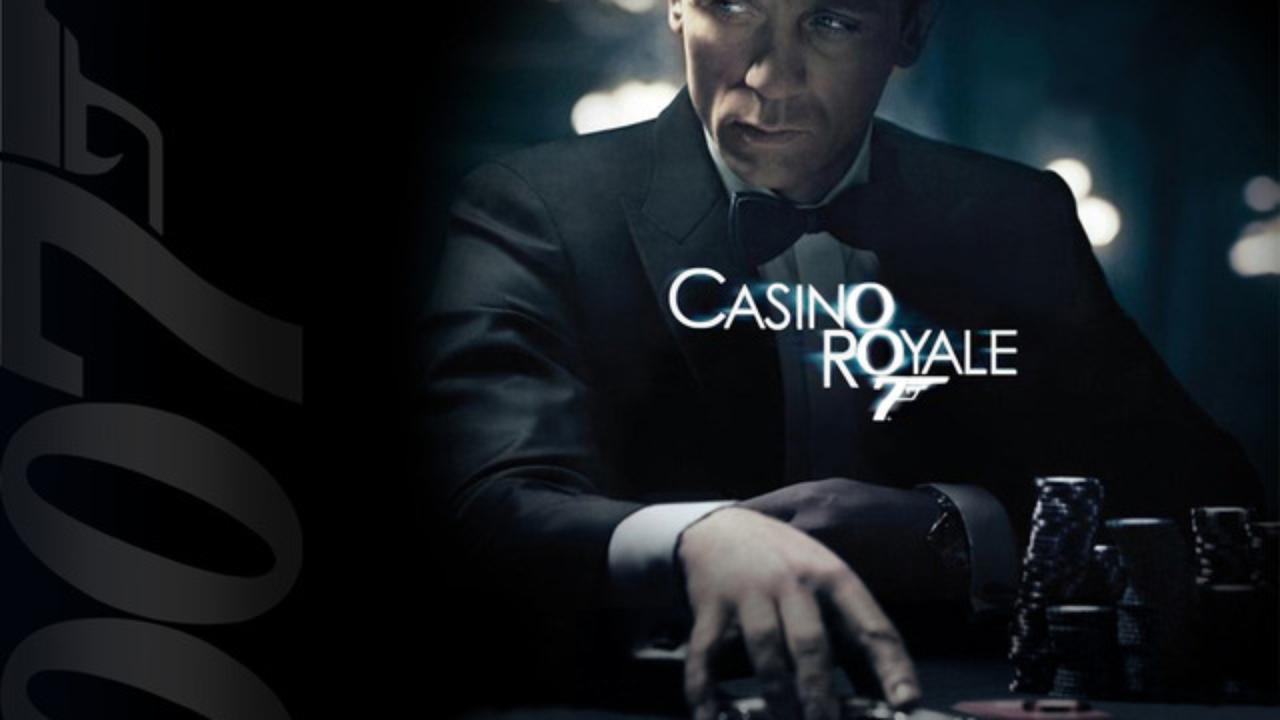 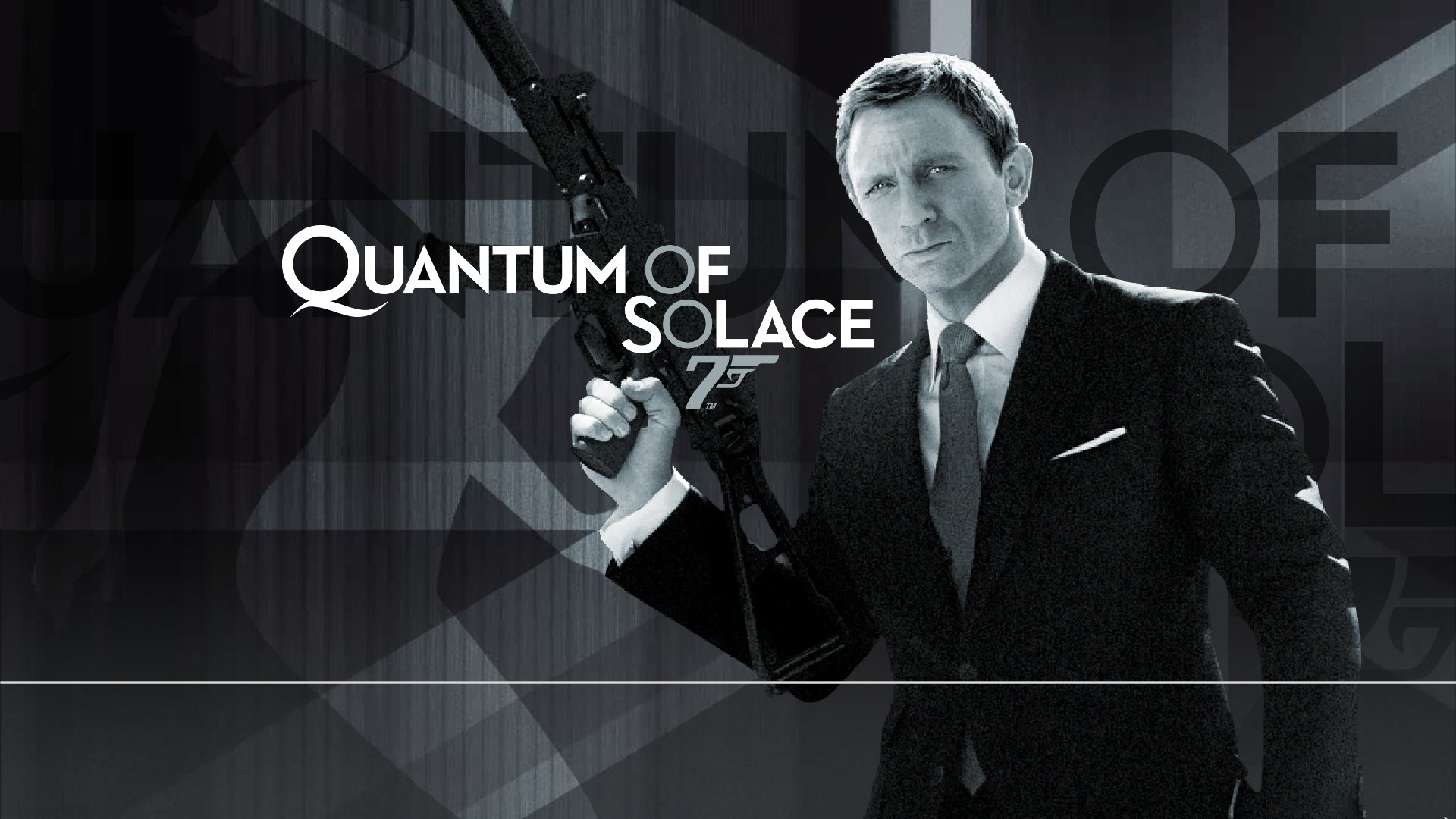 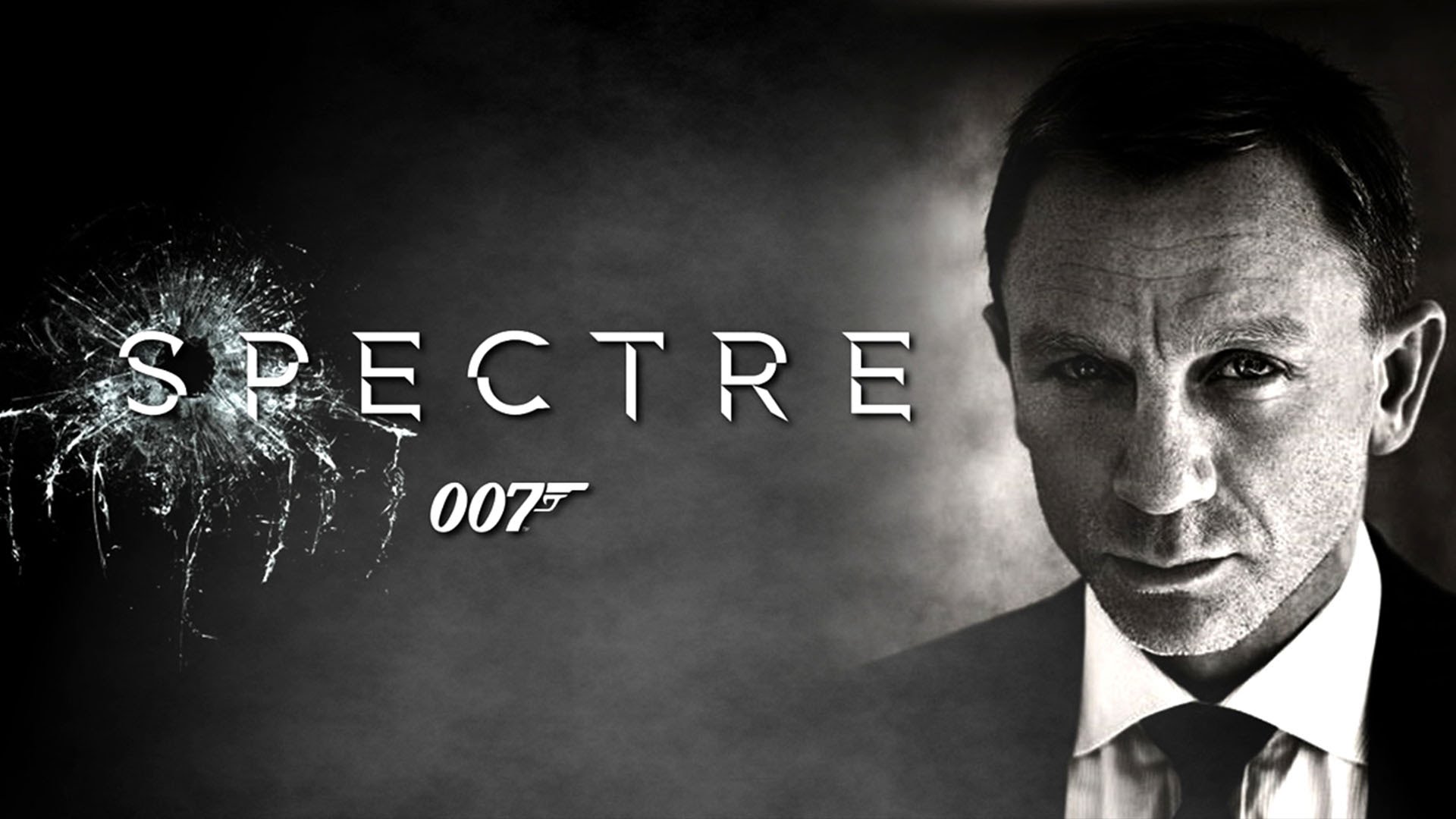 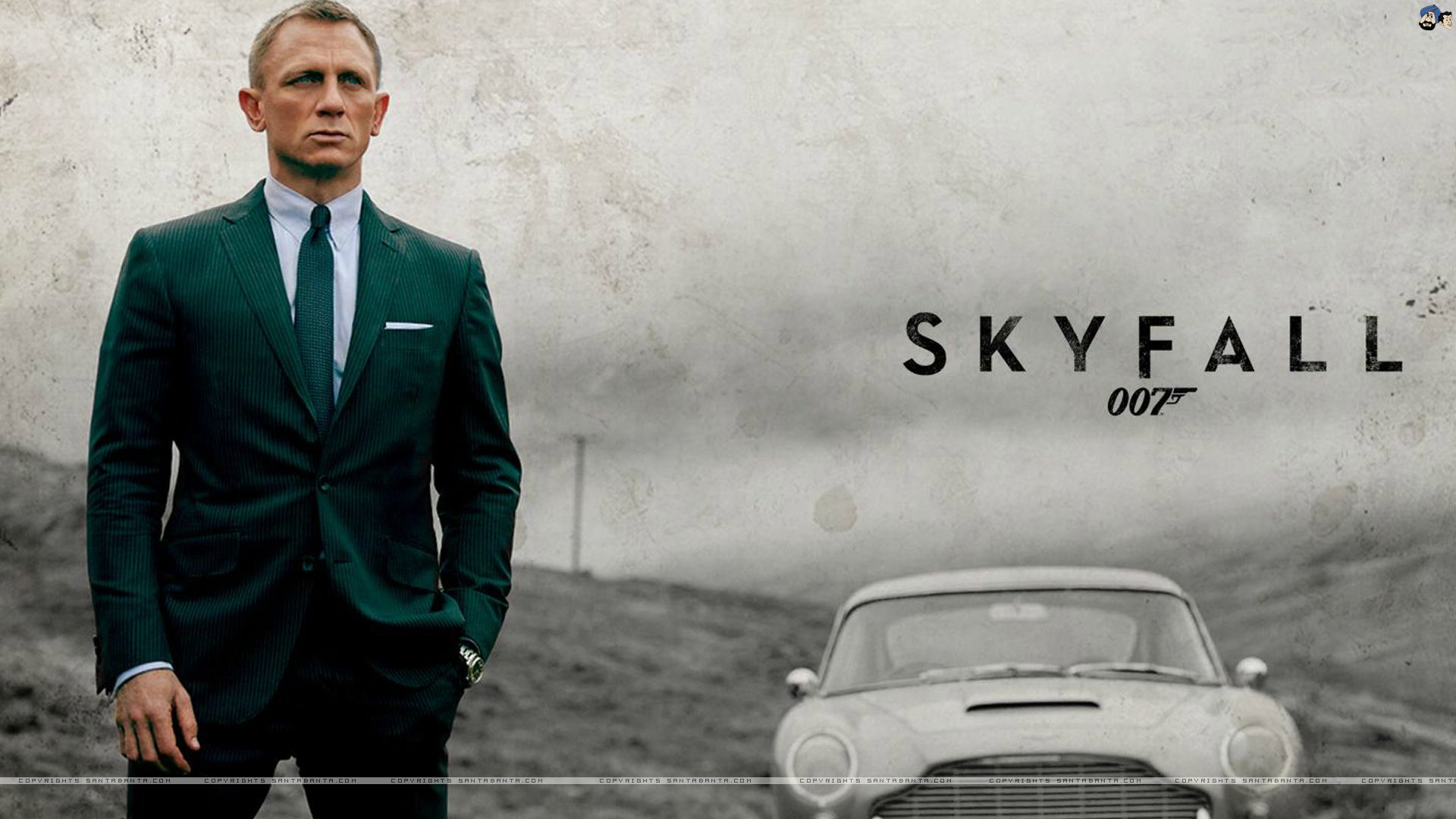 So compare apps and webwith an eye to the future.
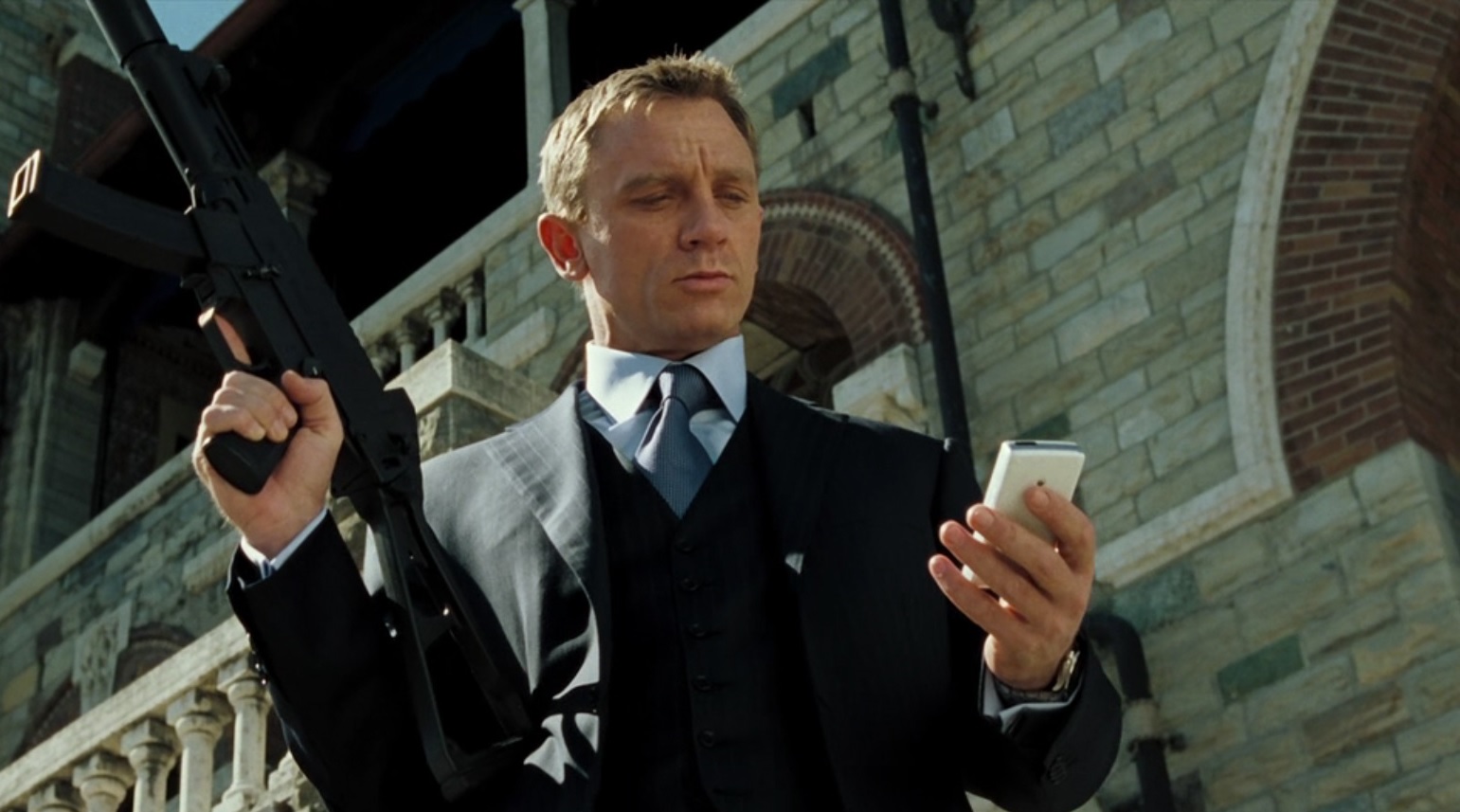 Part IISmartphones are smart.
2013
2 years ago
“We need to provide a lean, fast, cut down experience for mobile users.”
Um, no we don’t.
Today
Now
Your phone is more powerful than your previous laptop.
Today
Now
It is always with you, it knows where you are, and it pays for things.
Today
Now
The average person unlocks his or her smartphone 110 times each day.
Today
Now
Touch UIs are for everyone. Ages 2 - 120.
[Speaker Notes: Kids minecraft stry]
Today
Now
For many people, keyboard are an optional extra.
So compare apps and webin a world where mobile and touch dominate mouse and keyboard.
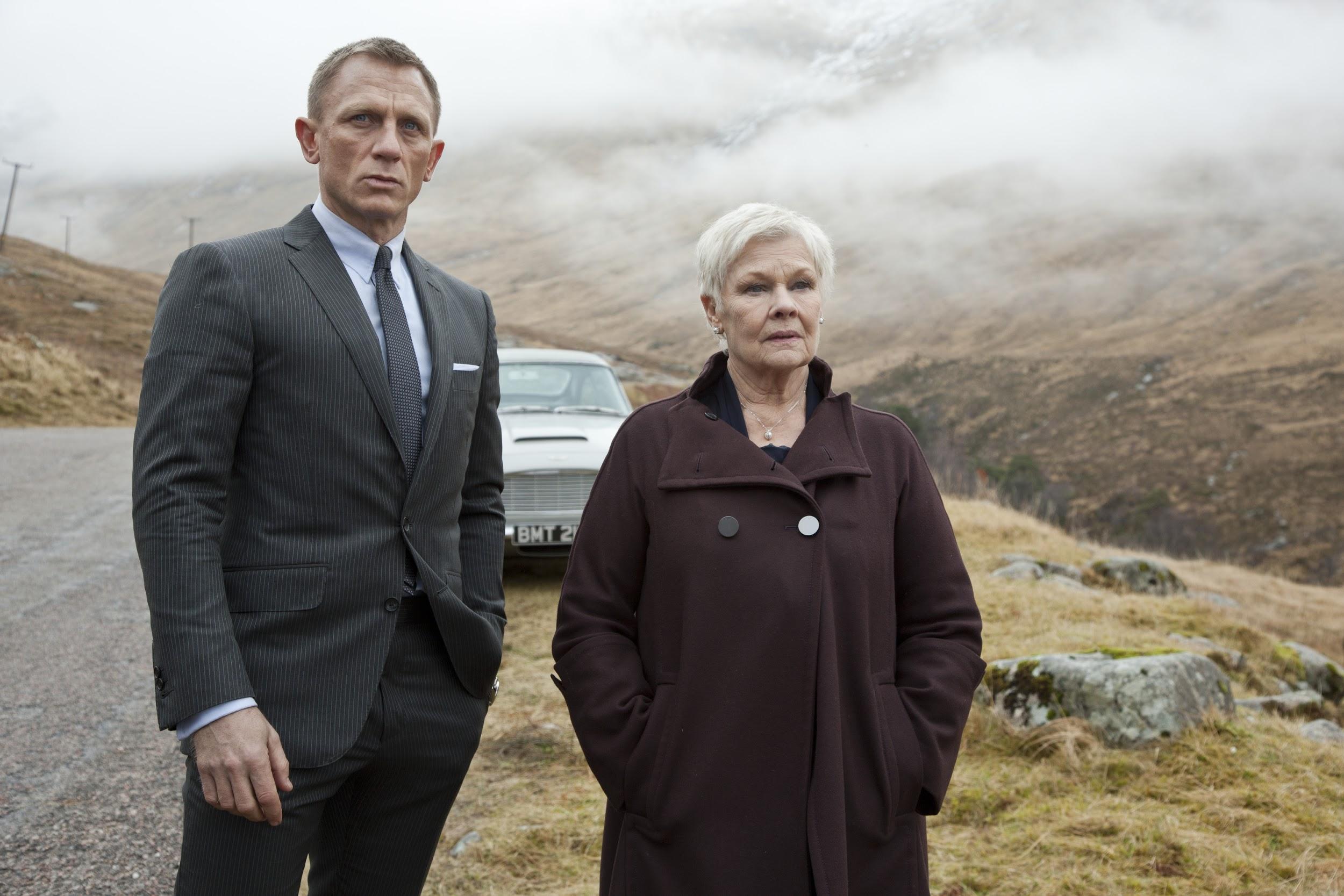 Pause for Thought
Tweet on #gilbane
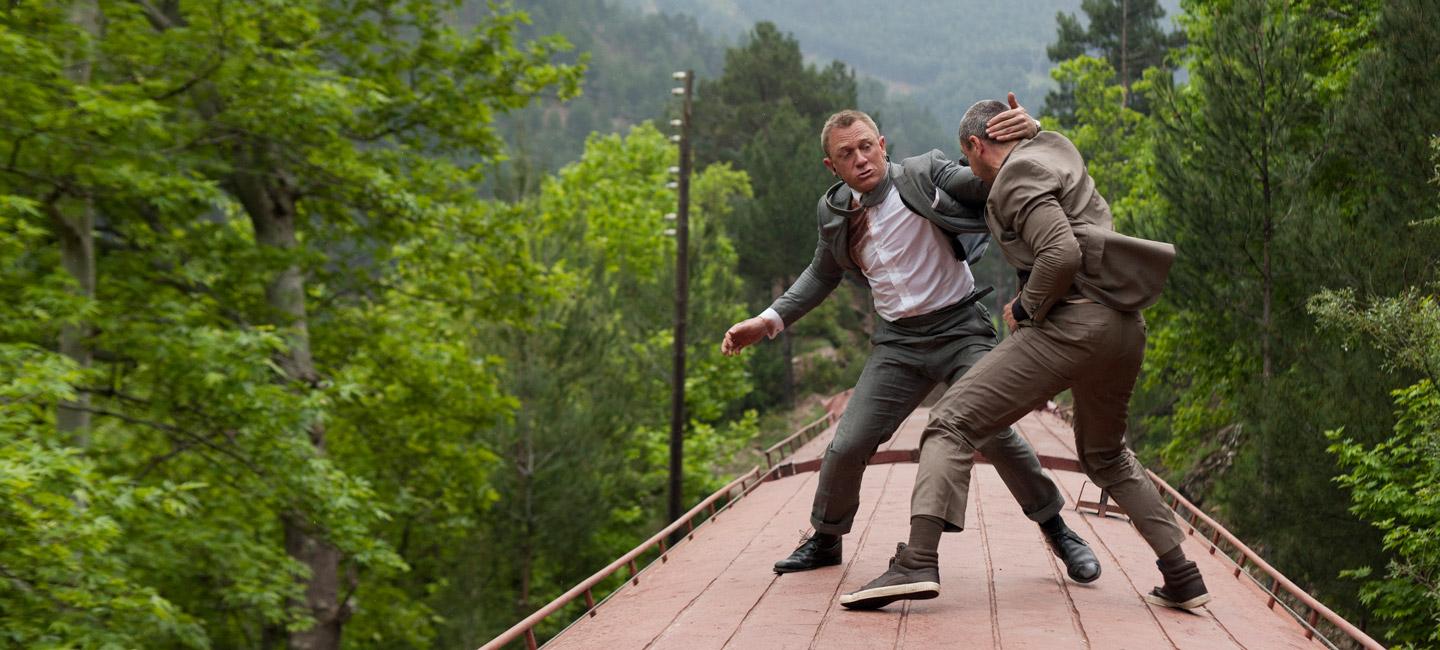 Part IIIThe OS Wars are over.
November 2015
3 weeks ago
BlackBerry Priv launches
[Speaker Notes: http://arstechnica.com/gadgets/2015/11/blackberry-priv-review-android-fixes-the-os-but-the-hardware-cant-compete/]
WTF!!?! They’re still around?
[Speaker Notes: http://arstechnica.com/gadgets/2015/11/blackberry-priv-review-android-fixes-the-os-but-the-hardware-cant-compete/]
November 2015
2 weeks ago
MS Project Astoria shelved
MS Project Islandwood lives?
December 2015
2 weeks time
Windows 10 Mobile launches
iOS and the two Androids


Very Different Philosophies
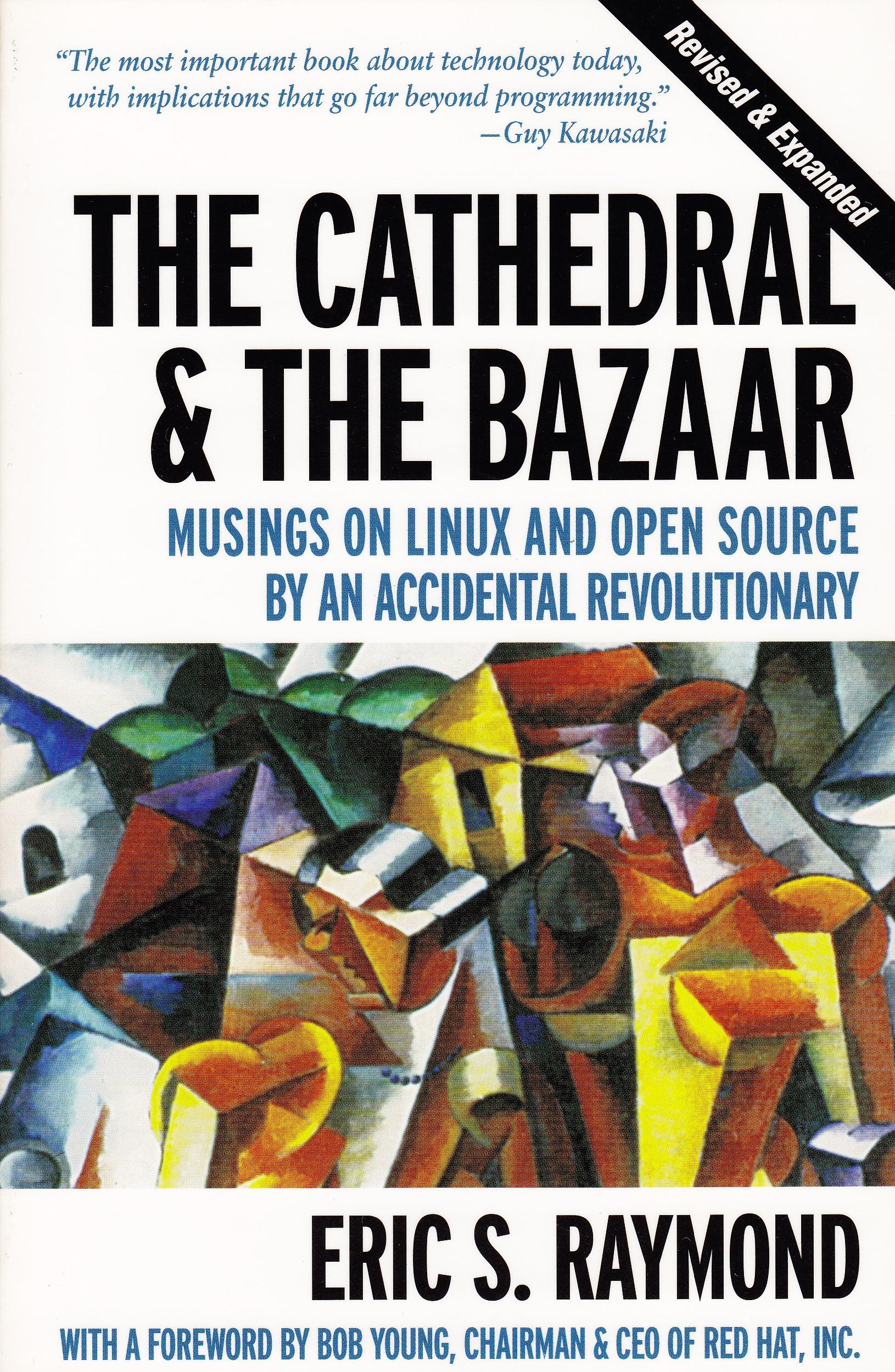 [Speaker Notes: iOS vs Android (wrong users) 
Two Androids $50 and $500 very different]
Today
Now
Operating systems are expanding into platforms
So compare apps and webin the context of two dominant yet different mobile platforms.
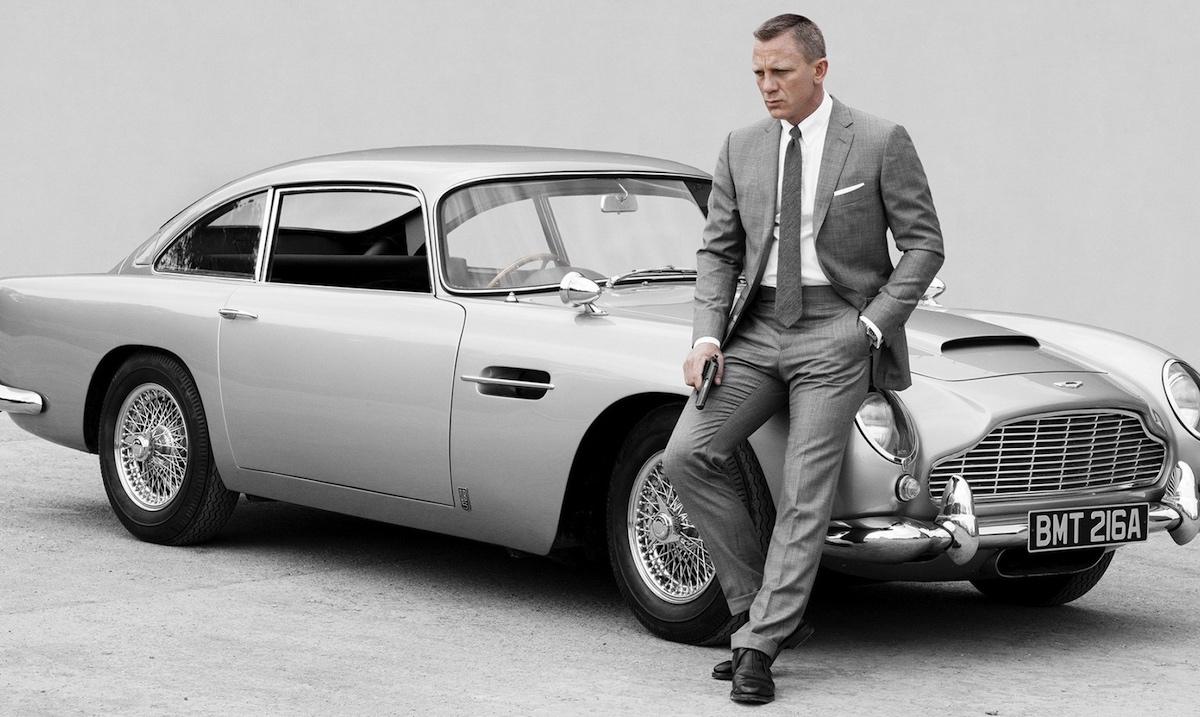 Part IVActually, what’s an app?
[Speaker Notes: Do standards always prevail, and how long does it take?]
Apps are written in native code. Mobile web in HTML/CSS/JavaScript.
Unless you’re using something like Cordova. Or web views.
Apps are distributed through stores or ecosystems. Mobile web is just there.
Unless you’re in the Firefox Marketplace or Chrome Web Store. Or an Enterprise App. Or China.
Mobile web is accessed via URLs. Apps aren’t?
And how long will we care about URLs for? Remember when browsers had a separate box for them?
Apps are silos. Mobile web is searchable and shareable.
Unless we can index the content of apps, and share deep links into them
2015
3 months ago
Both Android Marshmallow and iOS 9 support app indexing and proper deep linking
Apps are explicitly installed. Mobile web is just there.

Unless they’re streamed.
November 2015
3 weeks ago
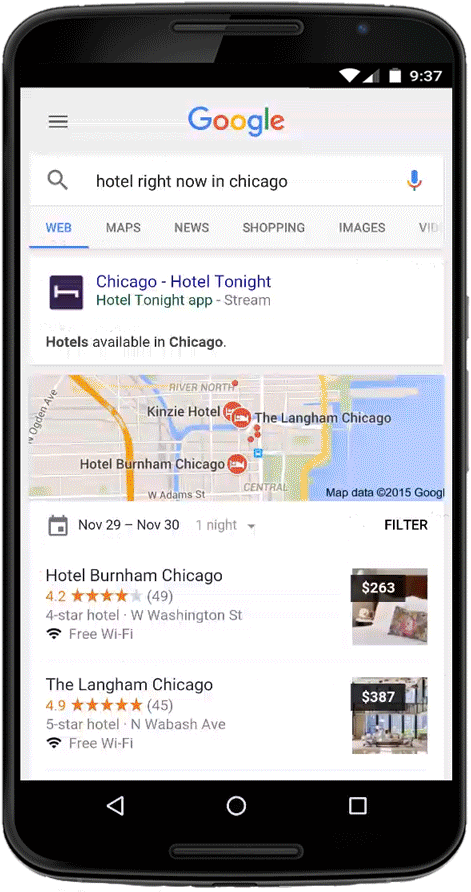 Google App Streaming. iOS will follow.
Apps run in different runtimes - not a browser.
[Speaker Notes: ** Platforms grow, tech platfrom becomes the digital arms for brands:
- Remember Tower Records
- Remember Universal and EMI
- Remember data centres
- Having your own website?]
So compare apps and webbut note that the consumer facing difference is blurring.
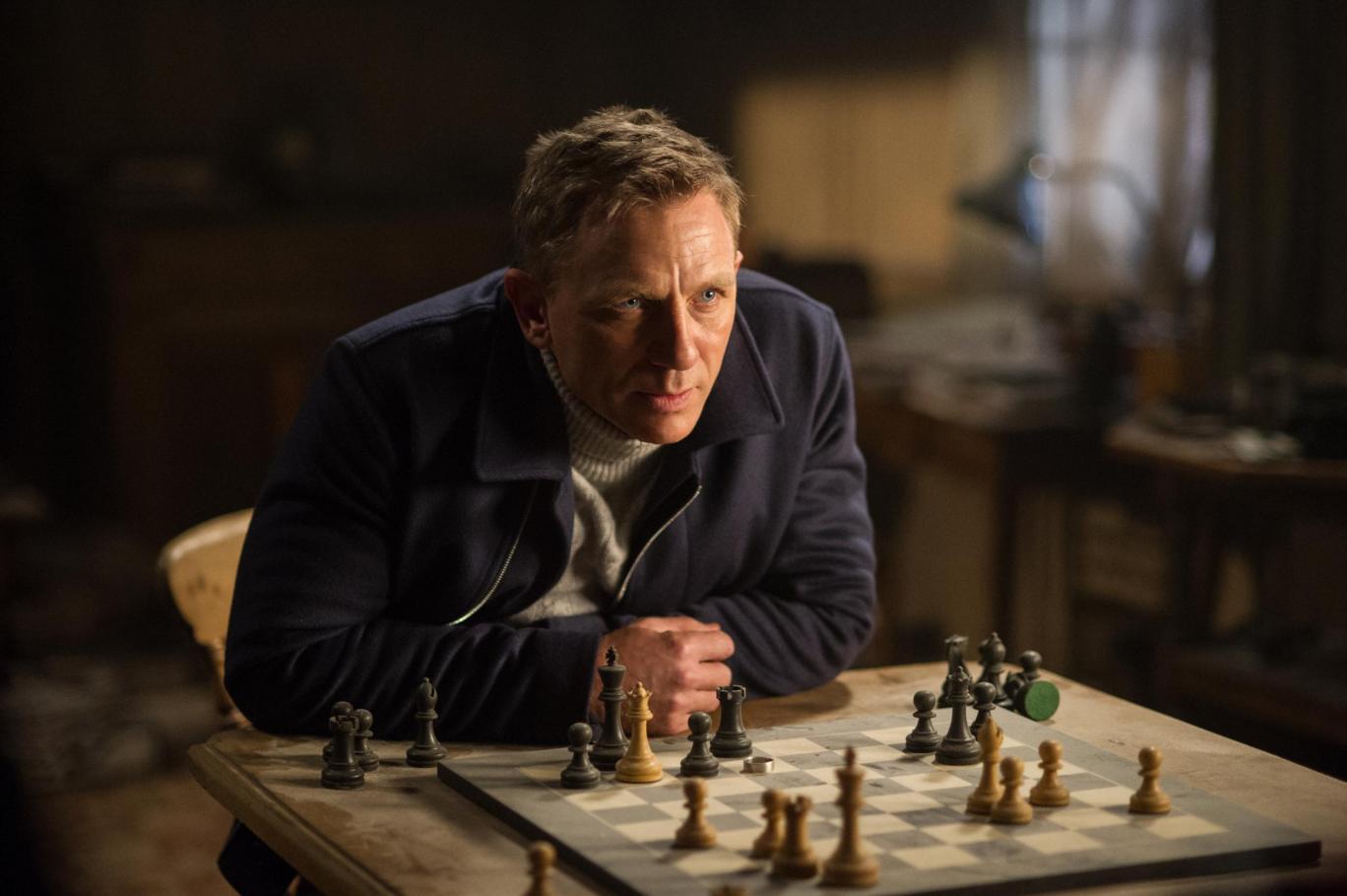 Part VWhat about standards?
[Speaker Notes: Do standards always prevail, and how long does it take?]
1998
17 years ago
W3C decided that they would not continue to evolve HTML. The future, they believed was XML.
10 November 2015
3 weeks ago
Sony stop selling Betamax tapes.
30 November 2015
2 days ago
Adobe says stop using Flash.
The W3C is slow. Features talk, standards follow.
Google AMP. Apple News. Facebook Instant Articles.
And are the standards even the right standards for the future?
[Speaker Notes: WebView not in Apple Watch or TV]
The Big Reverse?
Many devices won’t have browsers at all  ...
[Speaker Notes: watches, cars, fridges, balloons, sensors, implants
Story about self driving cars and who writes the code]
So compare apps and web
remembering that consumers don’t care about standards, and they decide what wins.
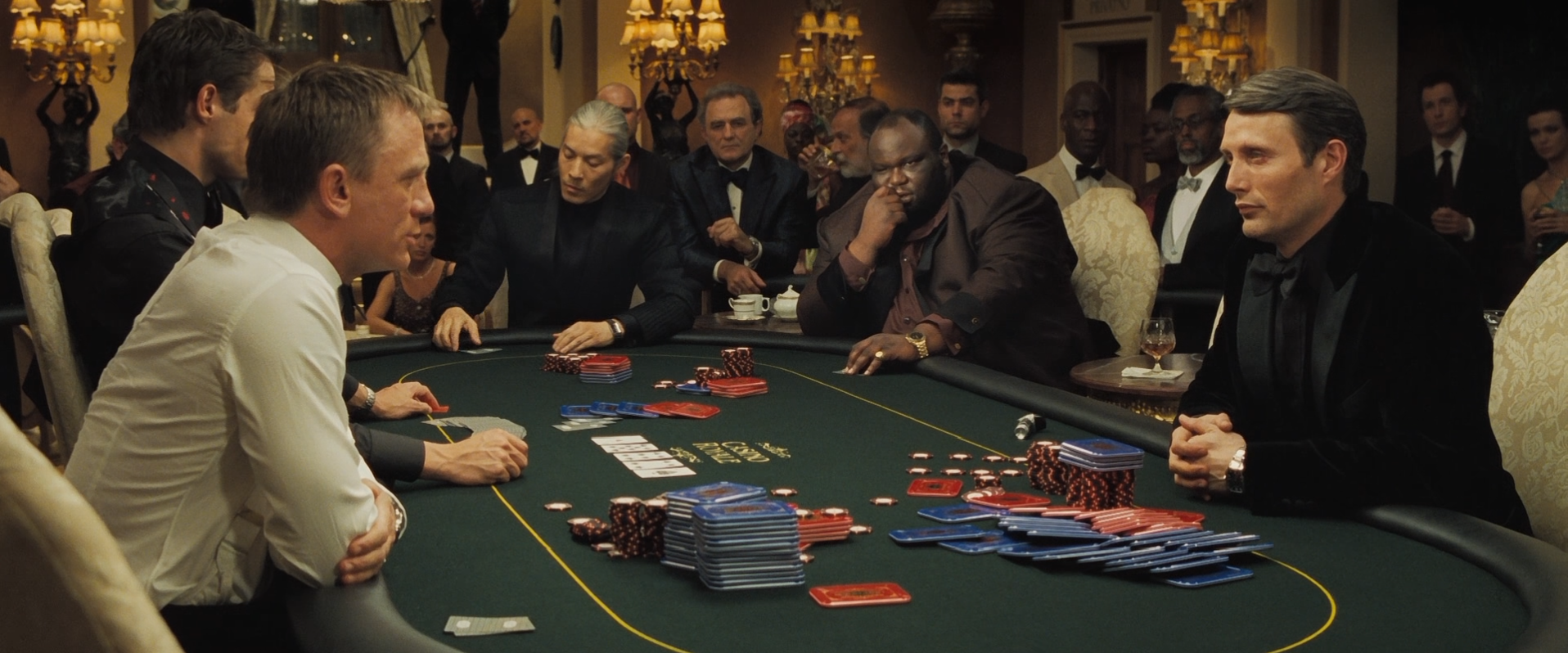 Part VIHead to Head.
[Speaker Notes: Do standards always prevail, and how long does it take?]
It’s almost always more cost effective to build a mobile web site.
A Web App looks the same on all operating systems (because you only have to write one)
Performance is better with native code.
Apps are built only for touch, while web is distracted by keyboard and mouse.
Offline is still harder with web technology - appcache and local storage still flakey
Apps have full access to device features. The Web APIs are catching up.
Apps can push. A web app does not exist unless you have an open tab looking after it. But watch Chrome service workers and push notifications.
People pay more seamlessly through ecosystems.

Is Paypal closest to solving this for the web?
Someone else is moderating, approving, censoring your app in their ecosystem.
You can throw any old shit on a web site.
So compare apps and web
as the technical capabilities are merging. It’s the Ecosystems and UI that differ more.
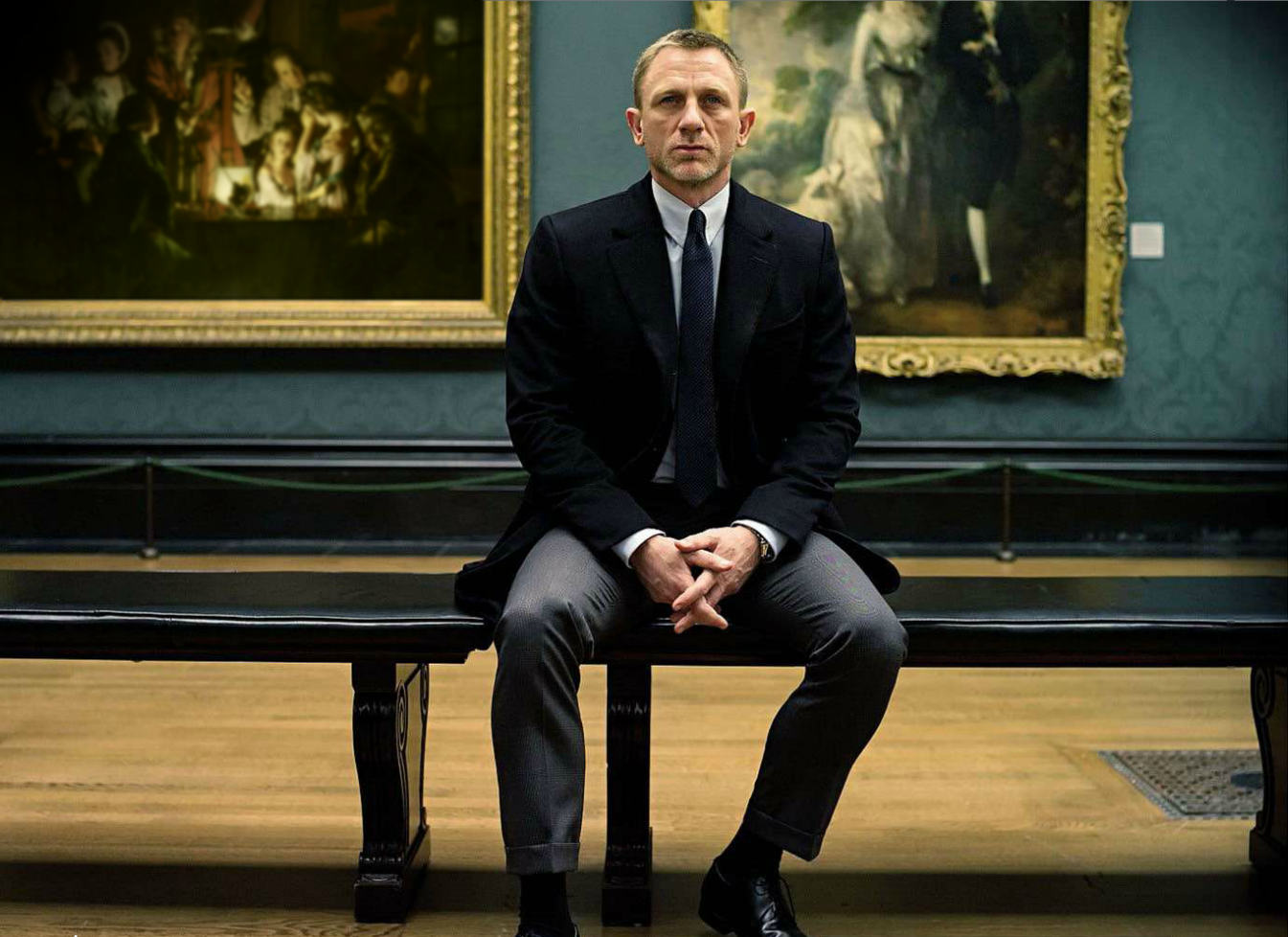 EpilogueClosing Thoughts
Question: Is your “morning phone routine” more web based or app based?
Question: Name a web app that’s more engaging than your top 5 apps?
Question: Should I do an app or mobile web site?
Answer: A mobile web site.
Answer: And maybe also an app …
Answer: And maybe also an app … if you have a strong brand people relate to.
[Speaker Notes: Otherwise they’ll find you through search and social]
Answer: And maybe also an app … if you can create regular usage habits.
Answer: And maybe also an app … if offline is important.
Answer: And maybe also an app … if you want to integrate with the device ecosystem.
Answer: And maybe also an app … if you want a curated experience.
2017
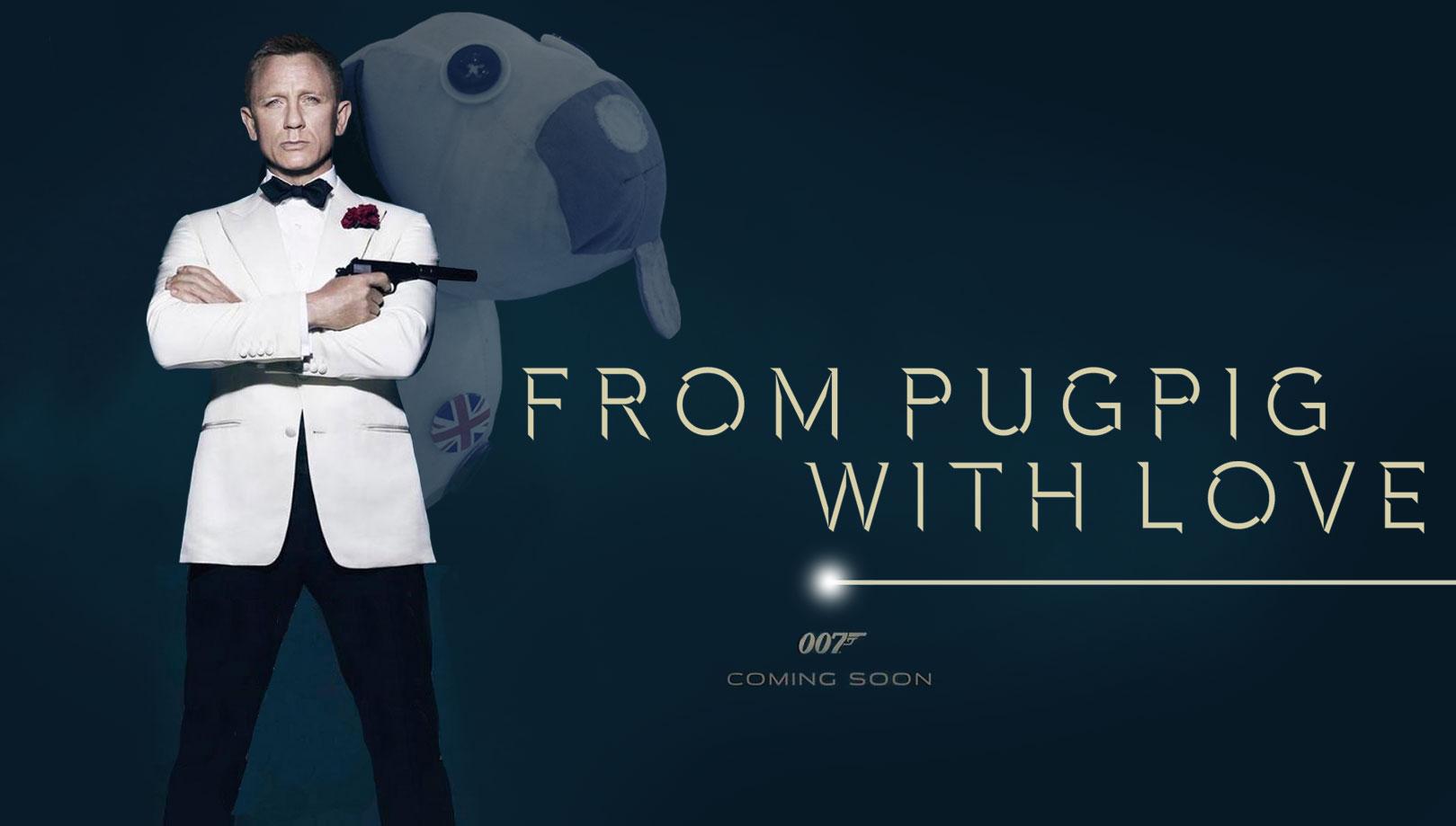 2017
2 years in the future
No-one has a clue what the landscape will look like
2017
2 years in the future
The consumer facing technology will change much faster than your backend and APIs.
2017
2 years in the future
Don’t underestimate the importance of touch.

Seriously. Don’t.
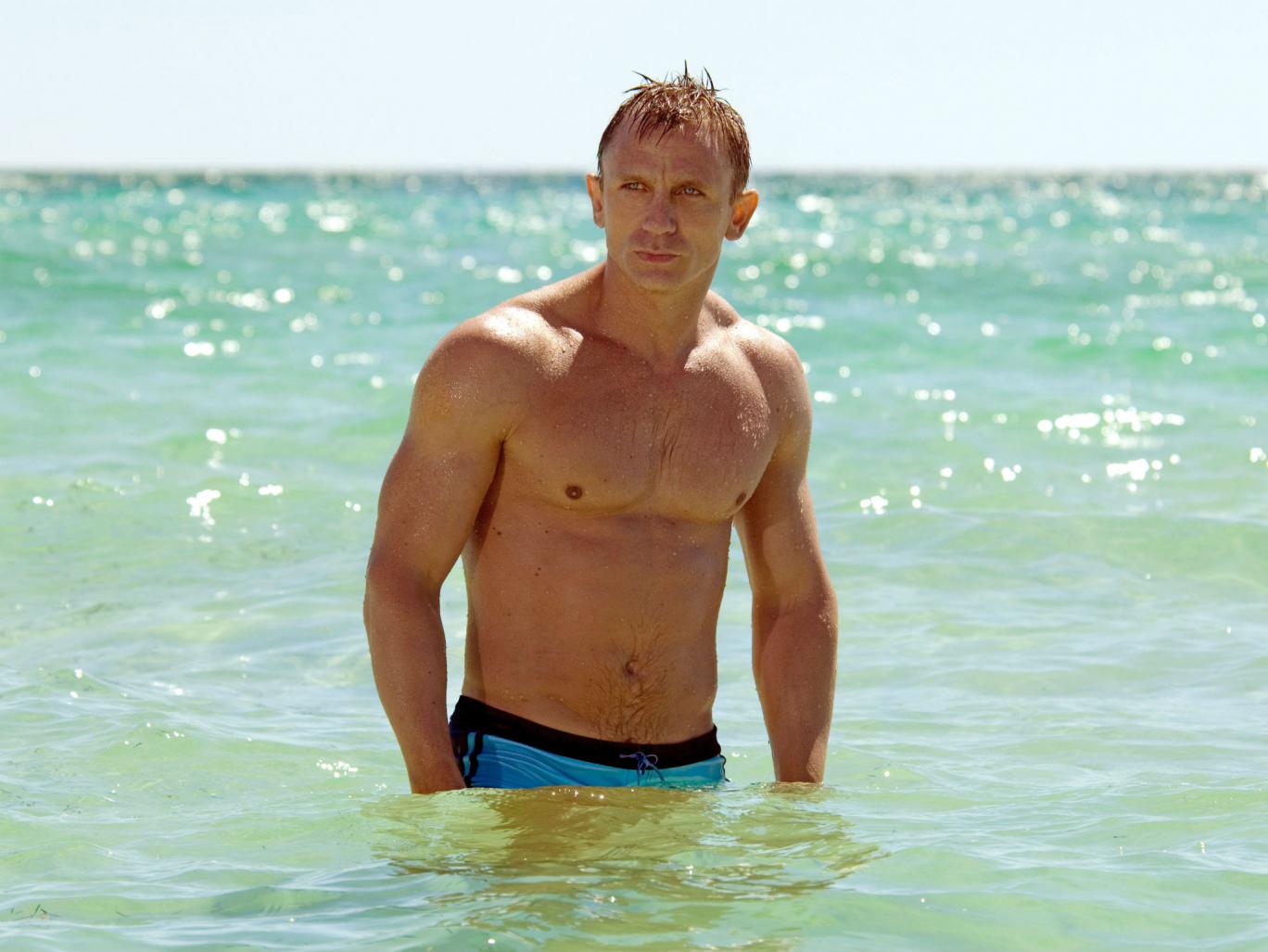 The EndAny questions?
All images copyright Eon Productions